THE RETURN OF MIGRANTS
Case study Van Thang commune, Nong Cong district, Thanh Hoa province, 
Vietnam
Ngo Trung Thanh*, Philippe Lebailly*, Nguyen Thi Dien**
(*)University of Liege, Gembloux Agro Bio Tech, Belgium
(**)Vietnam National University of Agriculture
[Speaker Notes: Given a presentation today I would like to say thanks to donor, organizer and specially to Prof. P. Burny who invited me.
Here I would like to deliver a topic of the RETURN OF MIGRANTS]
Study site
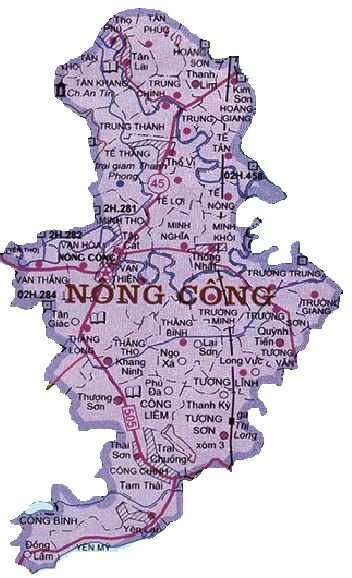 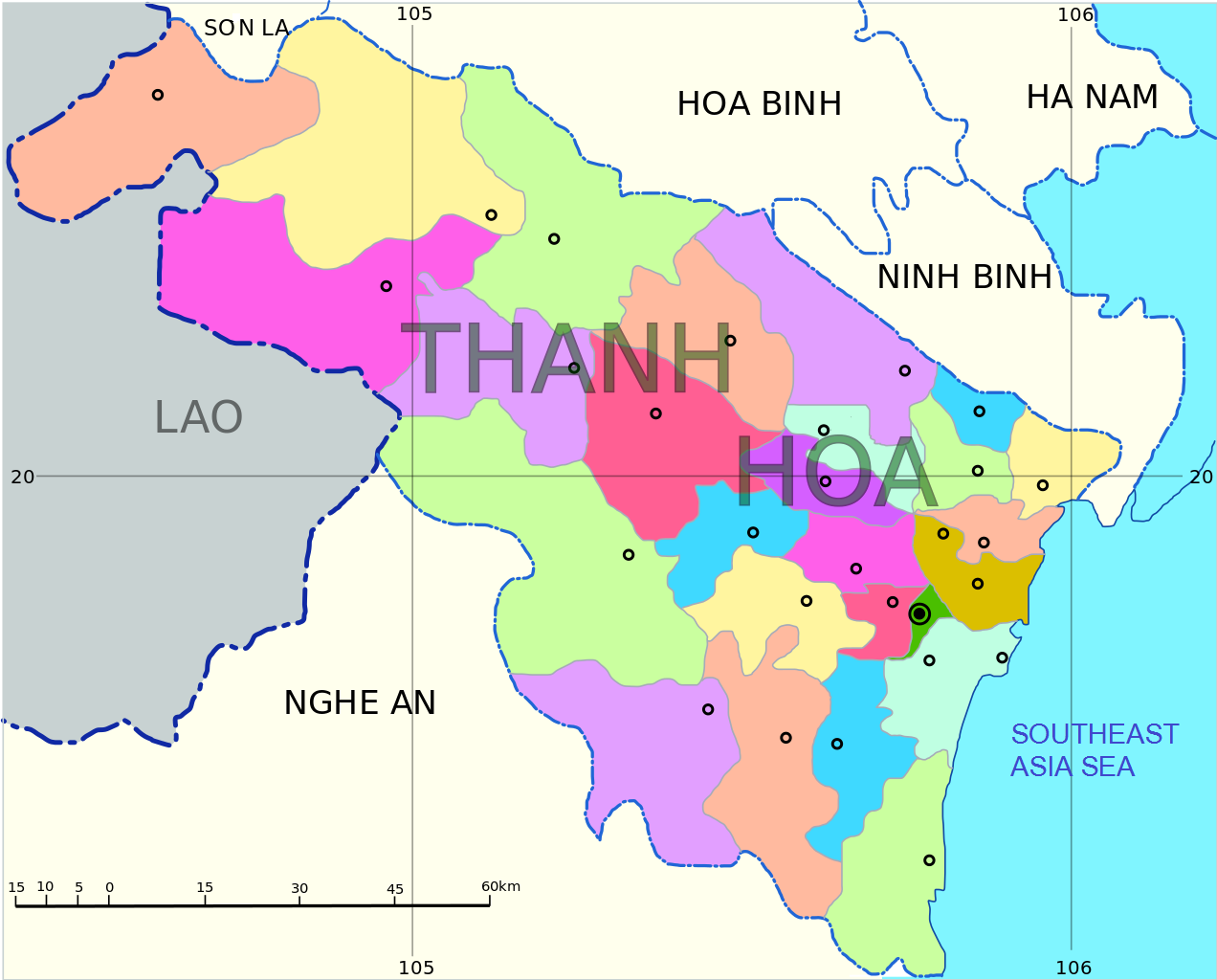 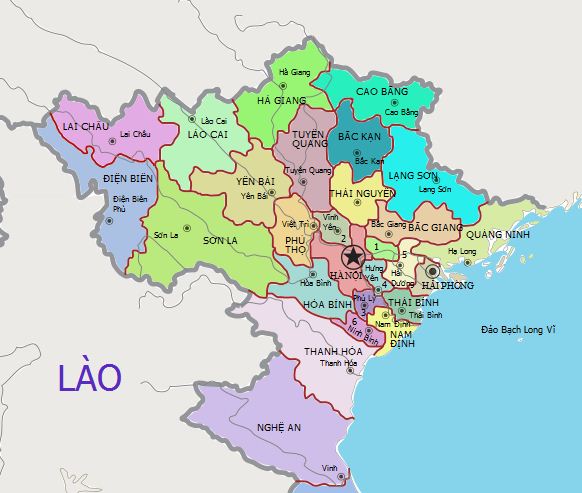 Data collection in Van Thang
Van Thang commune:
Main Livelihood: Agriculture
Poor of the district
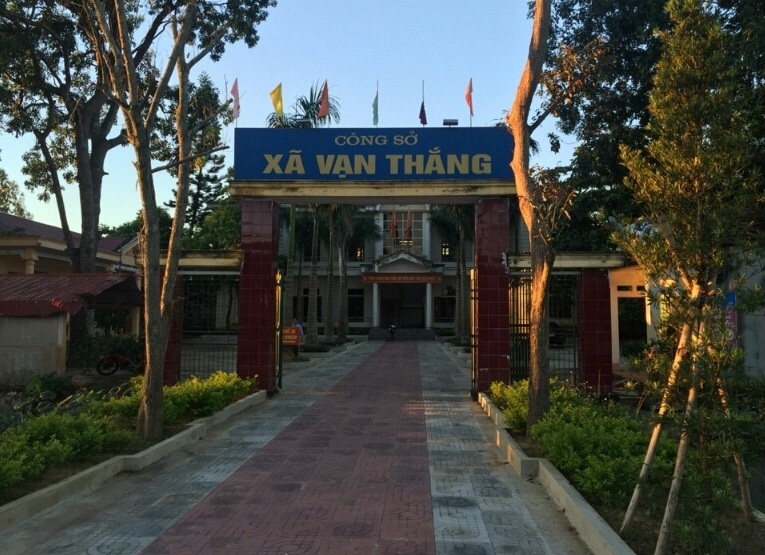 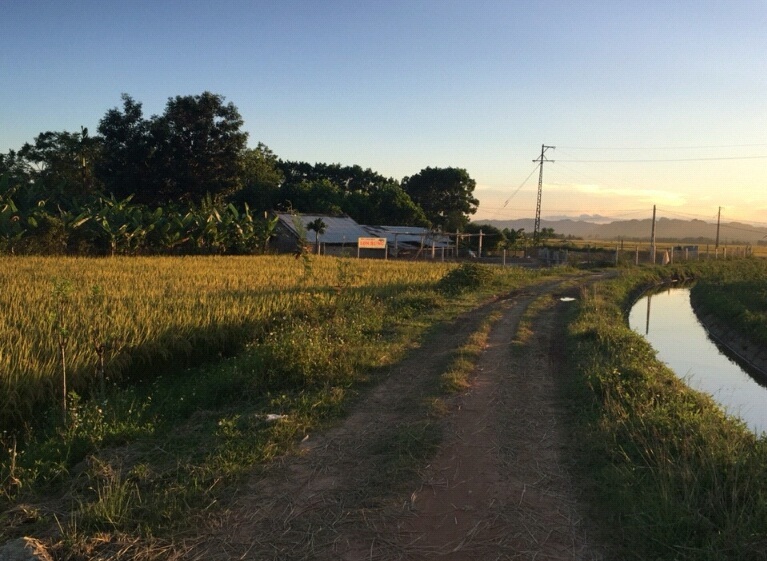 Data collection:
68 return migrants (08/2016)
What are going to present?
What are the characteristics of the return migrants?

How was the living and employment before the return?

How the migrants do after the return?
Outside Industrial zones
In Industrial zones
Why return migrants?
Return migration as reviewing in literatures on international return migration is lacking in depth

Success and failure dichotomy which is shaped by many literatures has been criticized too narrow

Huge study has been conducted on migration, but not many in the return of migration, especially in Vietnam.
Where did migrants go?
Characteristics of return migrants
Characteristics of return migrants
[1] Within Thanh Hoa province
Living before the return
Employment before return
Employment of returnees
Employment of returnees
Employment of returnees
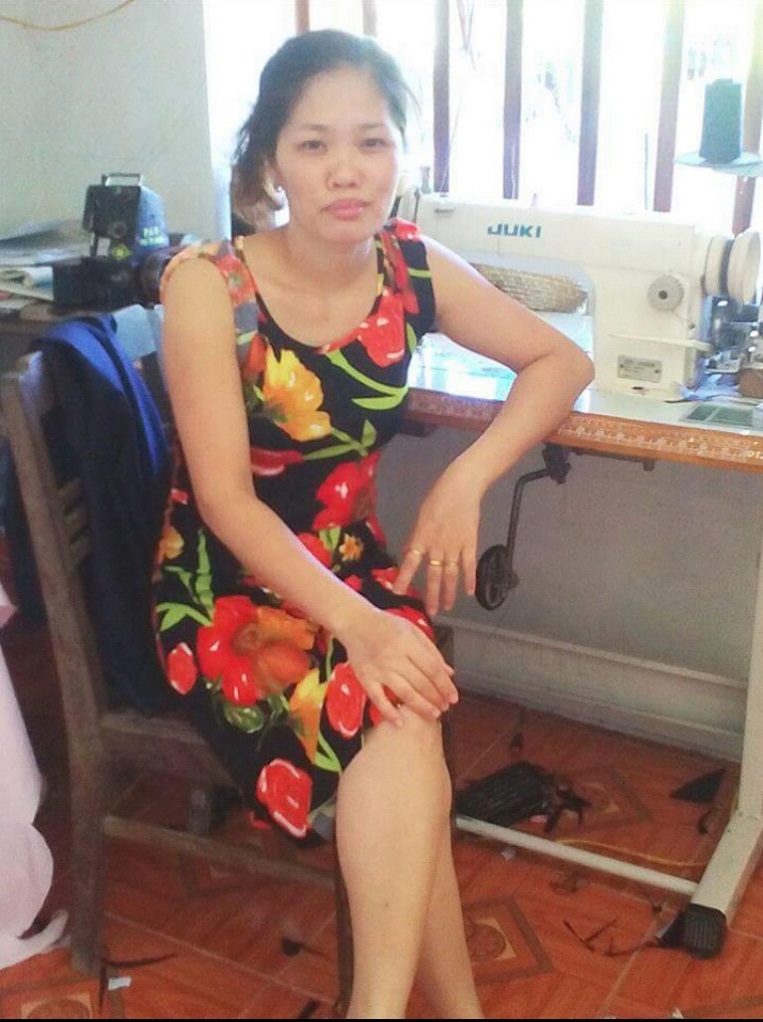 None farm employment of returnees
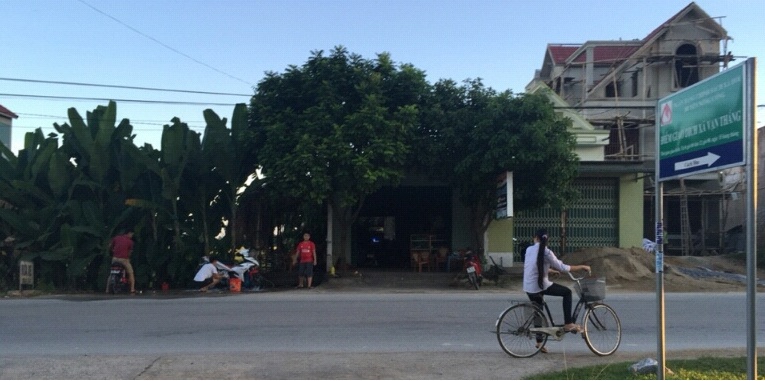 Renting agricultural land
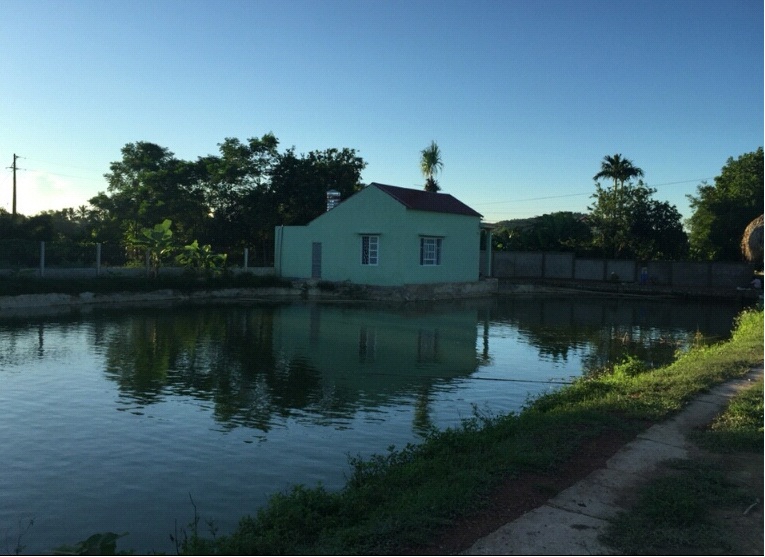 5ha farm
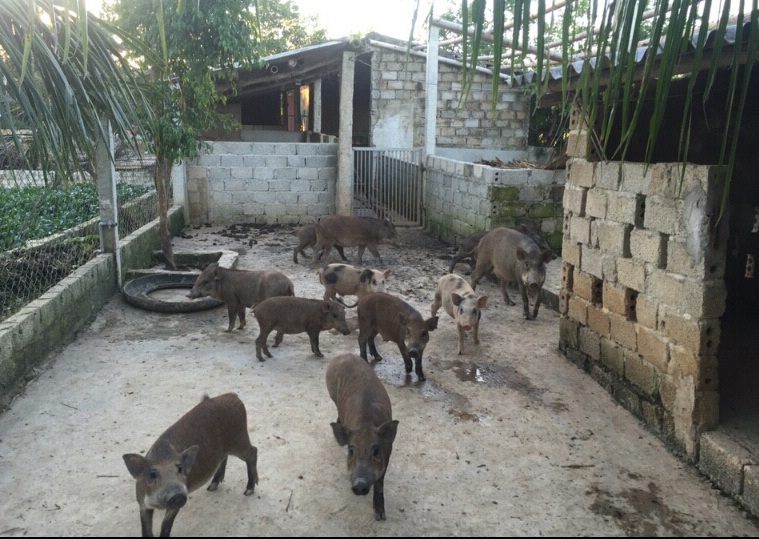 Conclusion
The return of migrants in Van Thang is not really associated with the unsuccessful of migration. In fact almost of returnees have satisfied with the life and employment at the destination.

Agriculture plays as a buffer for the returnees during seeking other none farm employments in home village
Thank you for your attention!